美角°弐
Mi Kaku Do　Ⅱ
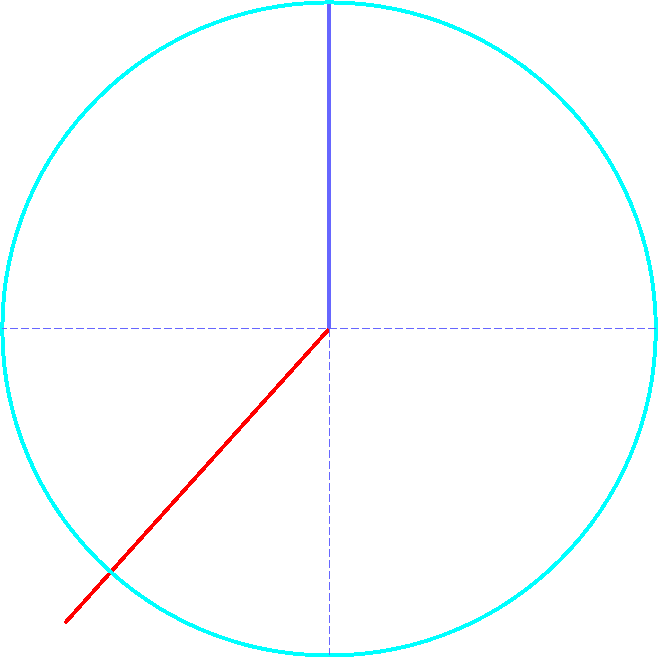 137.5°
222.5°
149.1°
210.9°
１：1．618・・・
　　黄金比
１：１．４１４・・・
白銀比＝大和比
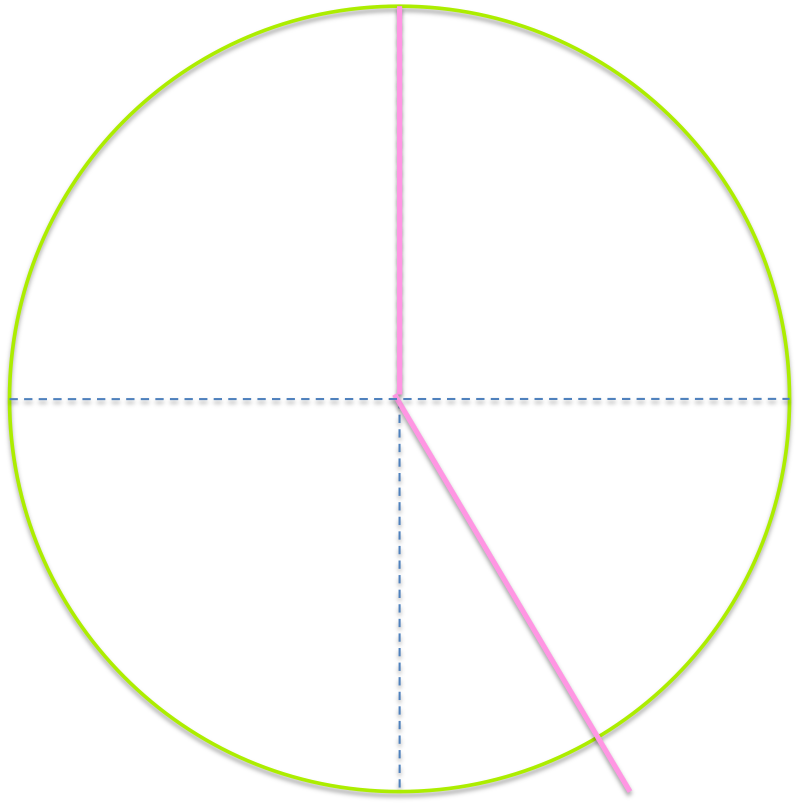 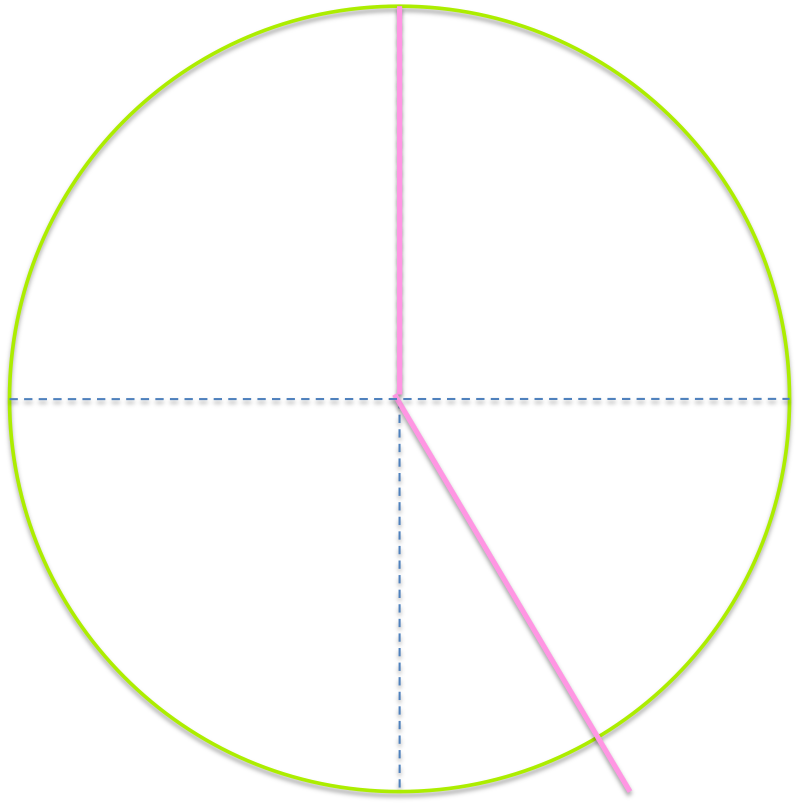 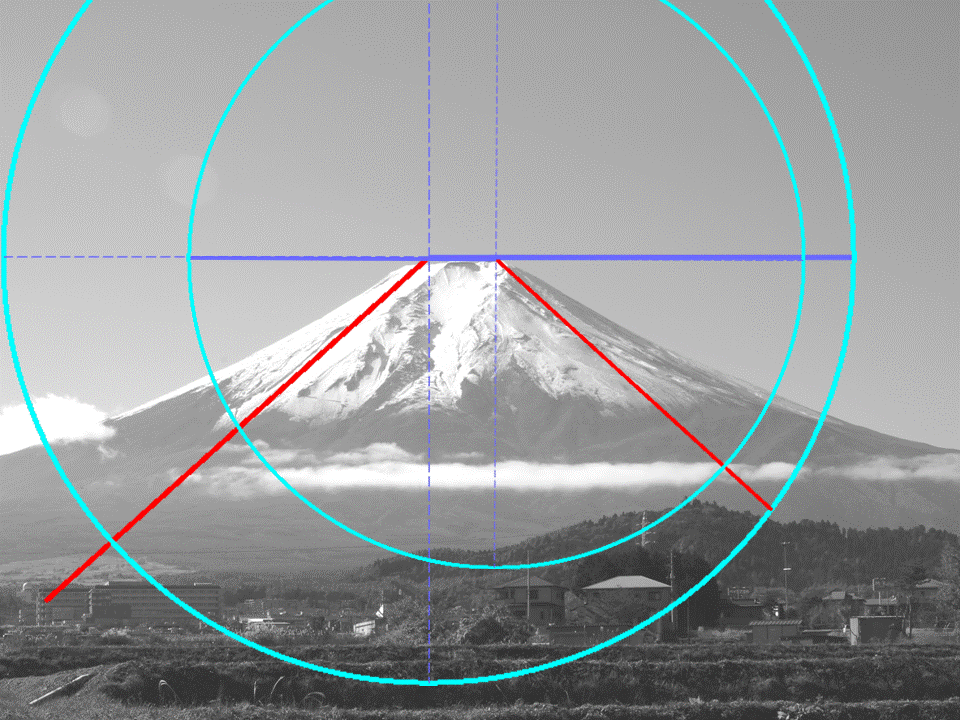 「富士山」、   やっぱり、　そうこなきゃ！
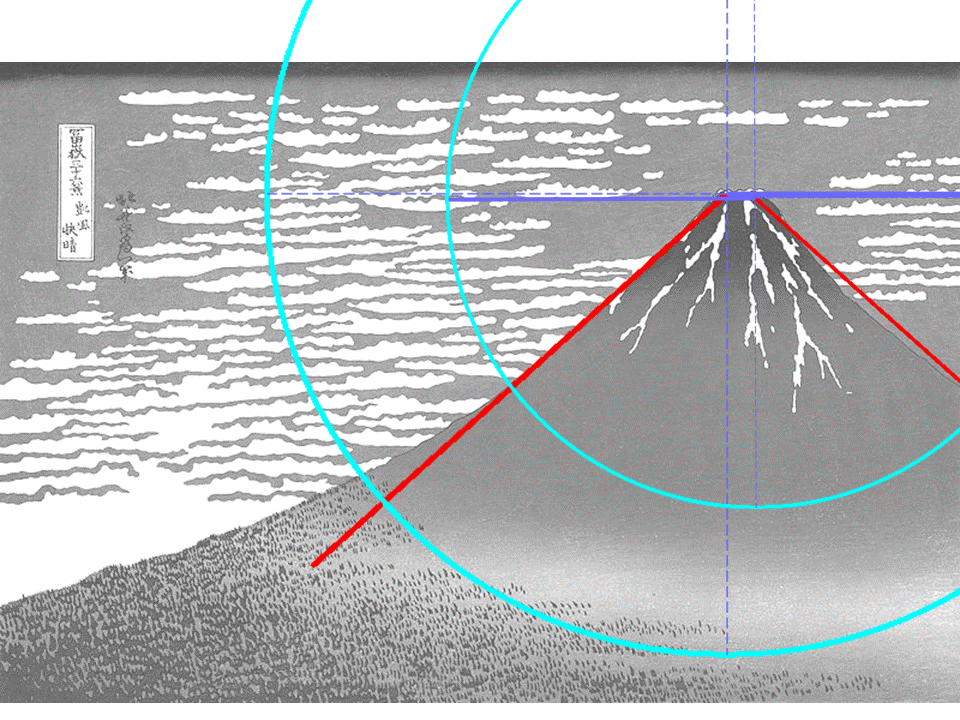 こっちの「富士山」も、こうこなきゃ！
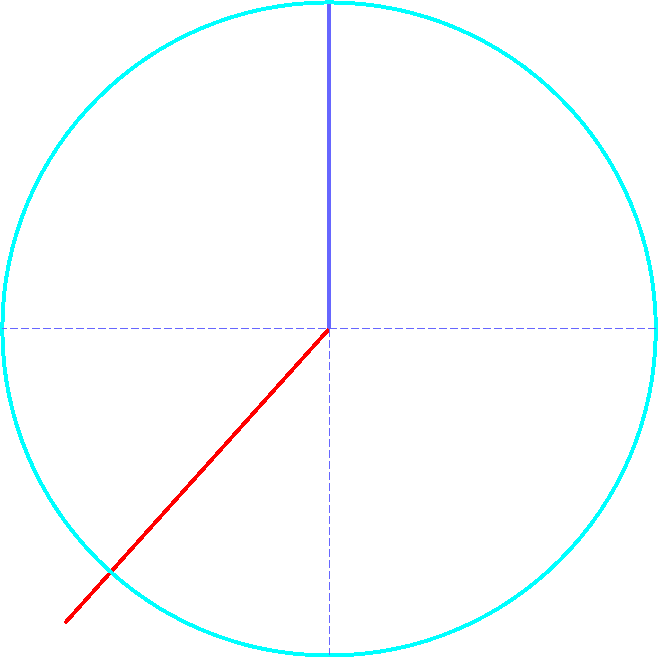 「黄金の比々」　　その一《ホチキス》